A Quick Review of 

Linear Algebra 
(linear combination, linear independence, span, basis)

+ 

Partial Fractions

for 

Differential Equations
By Dr. Isabel Darcy, 
Dept of Mathematics and AMCS, 
University of Iowa
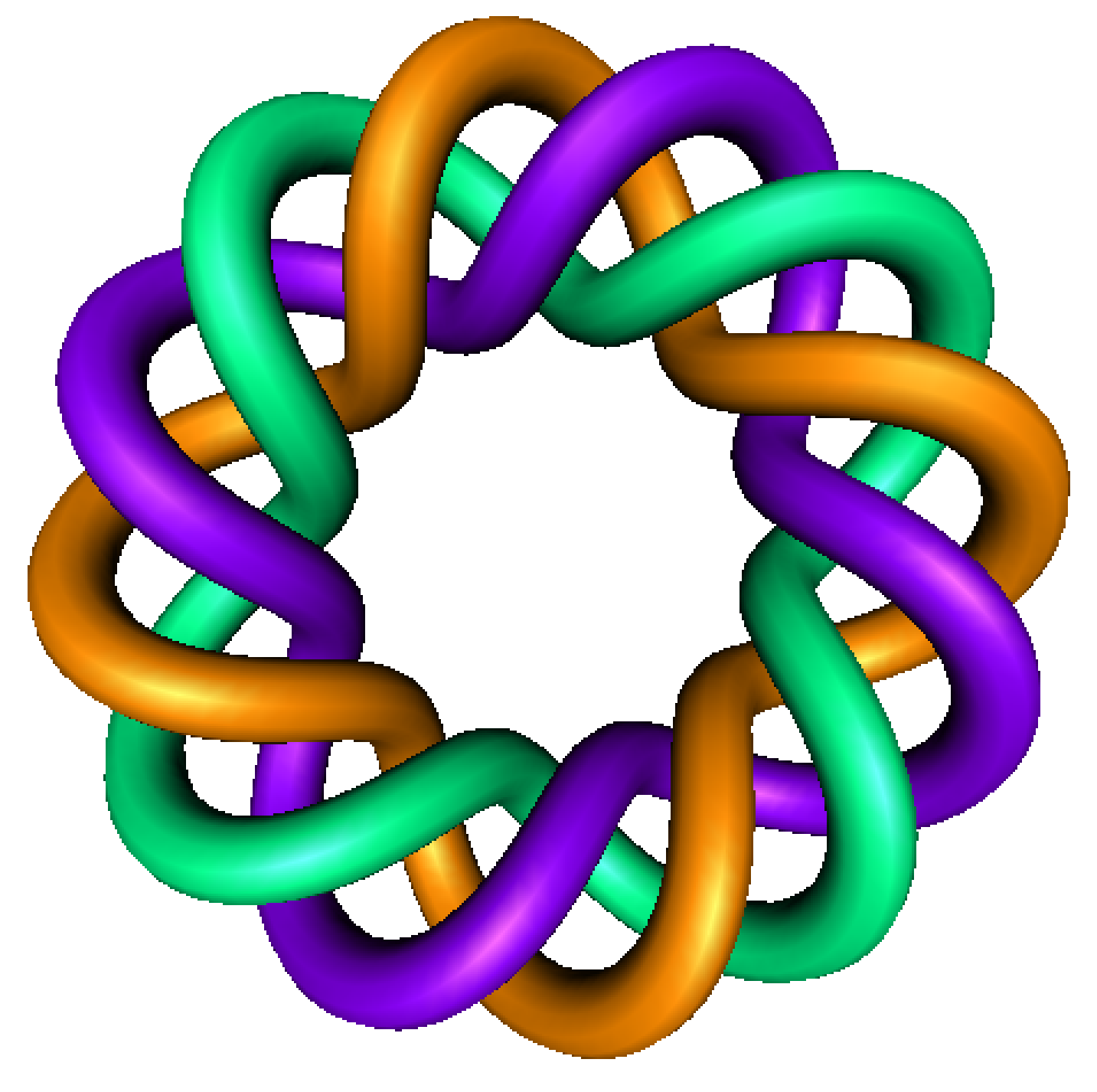 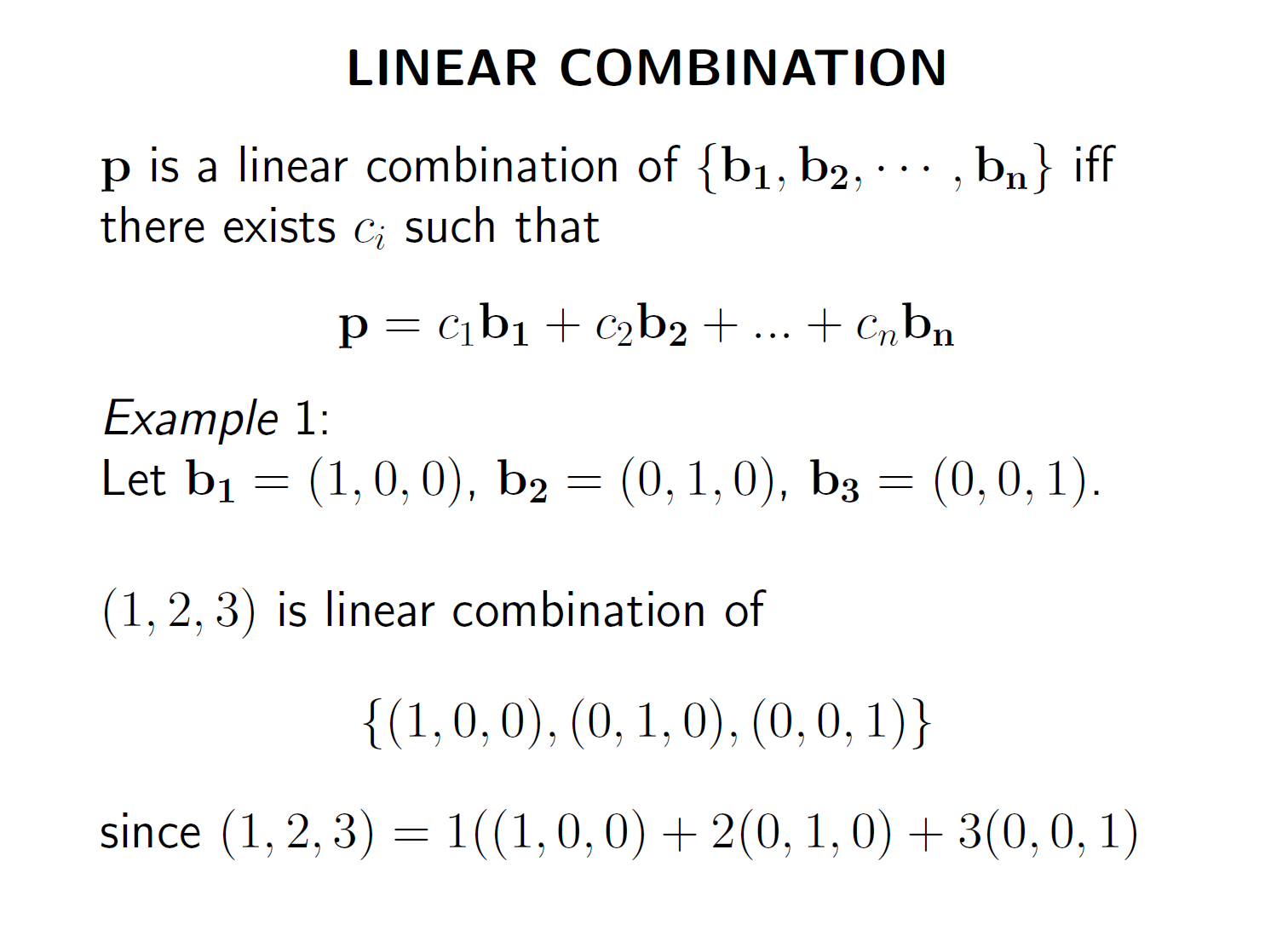 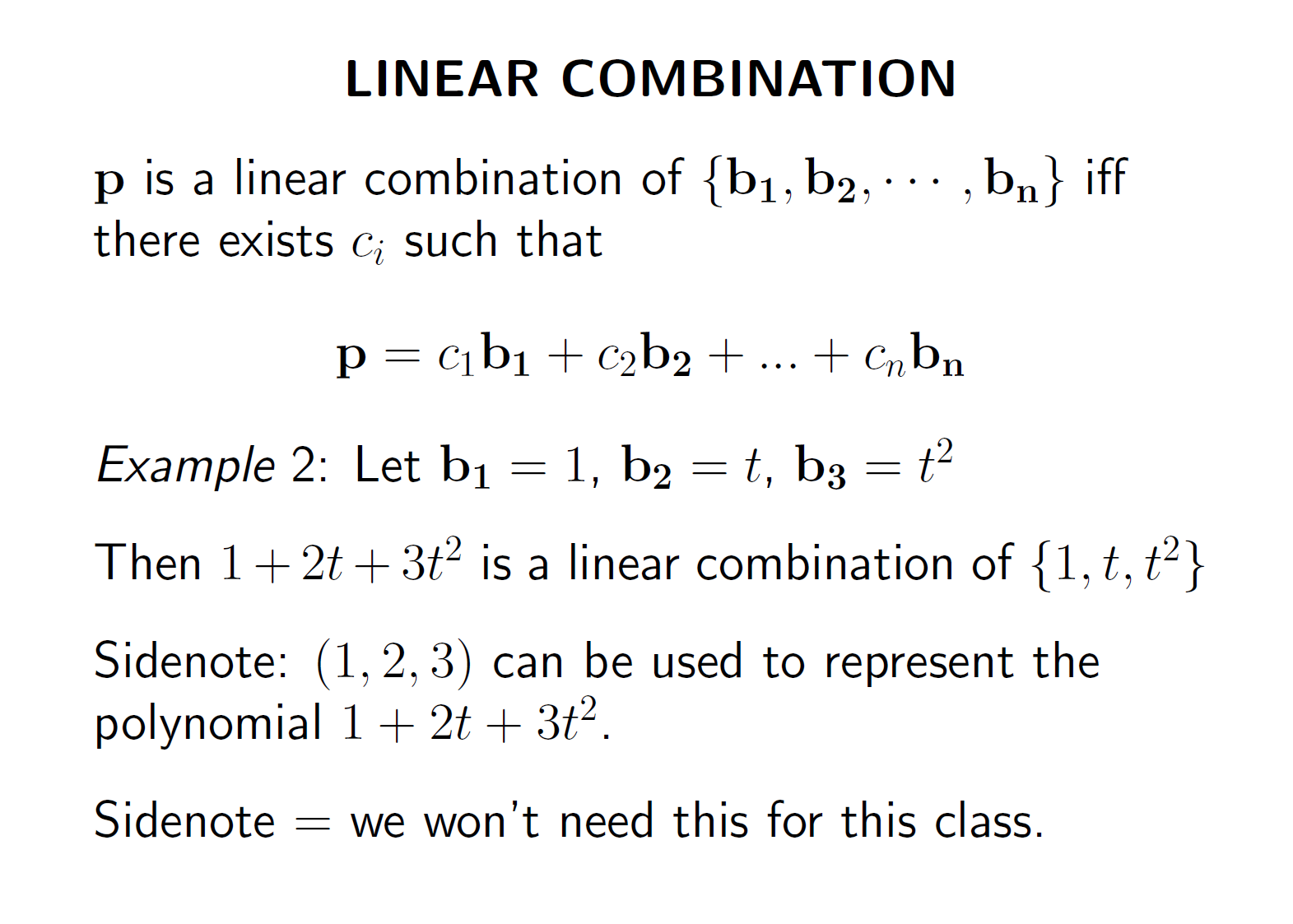 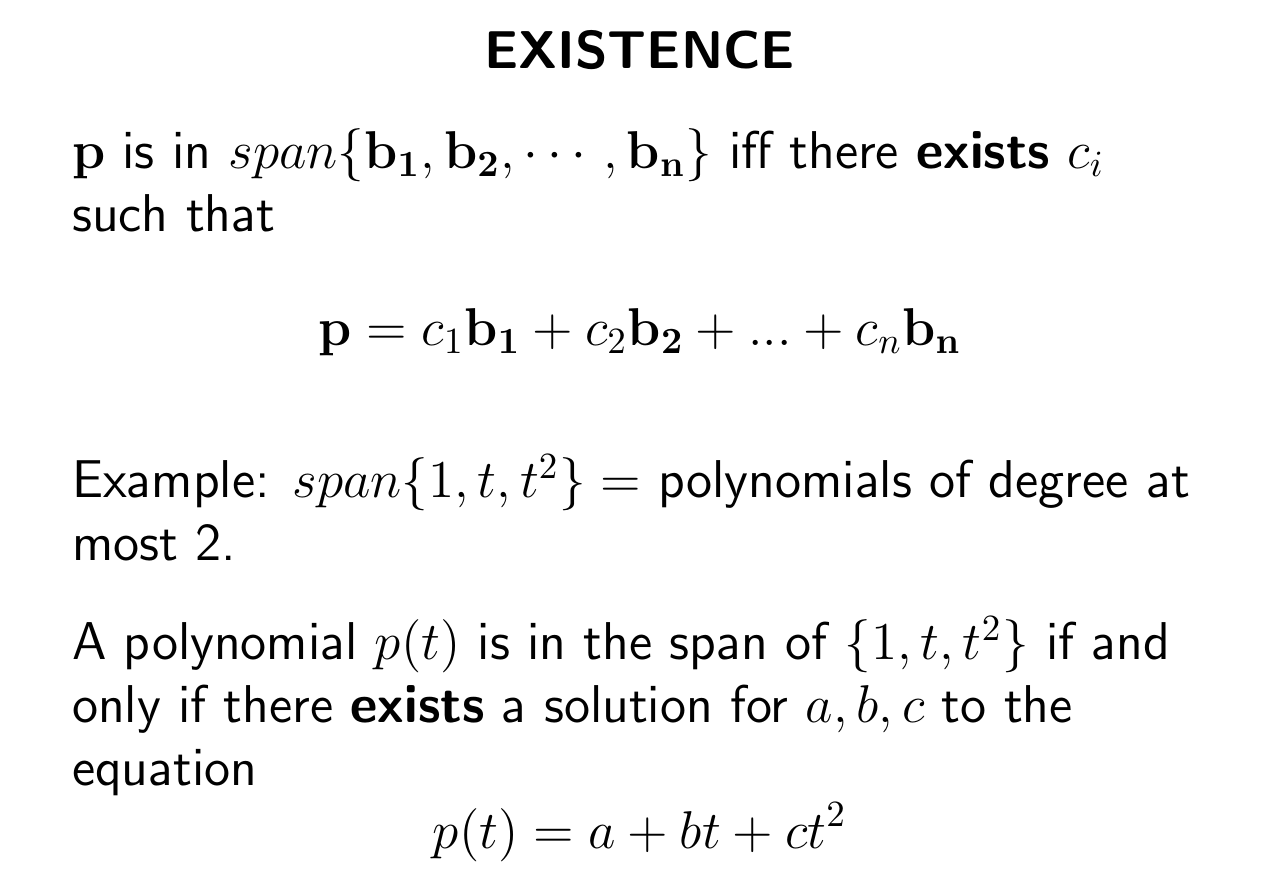 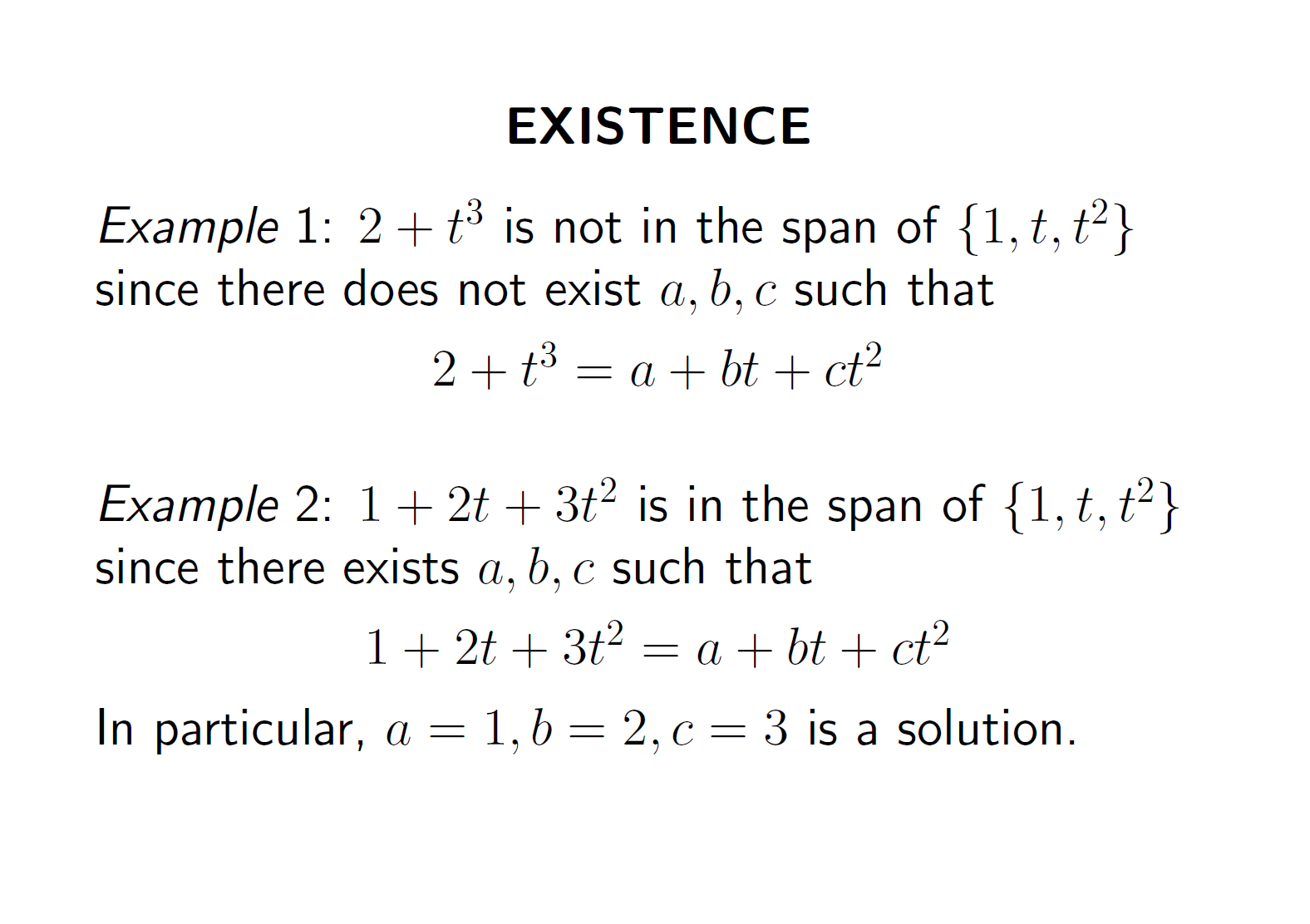 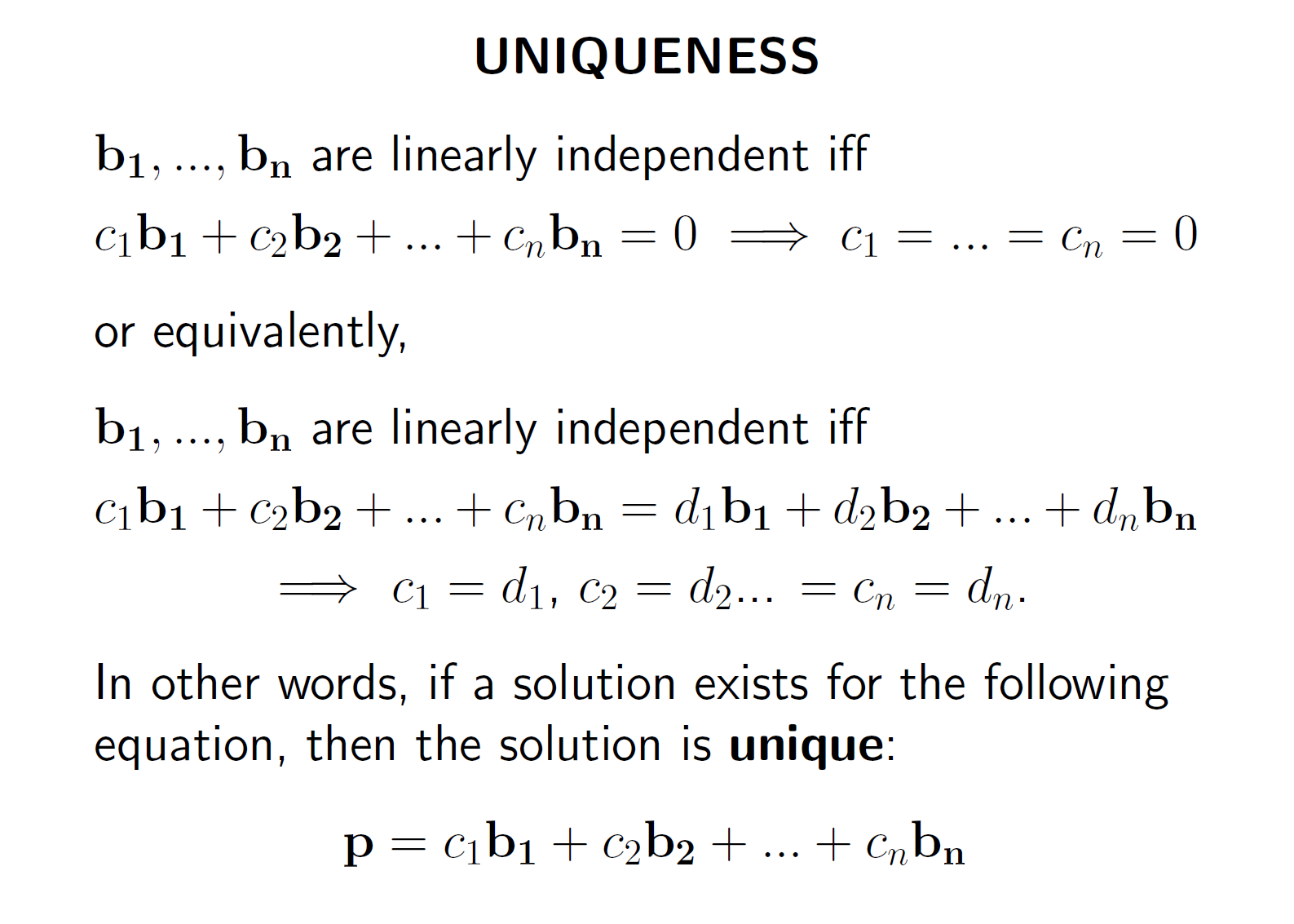 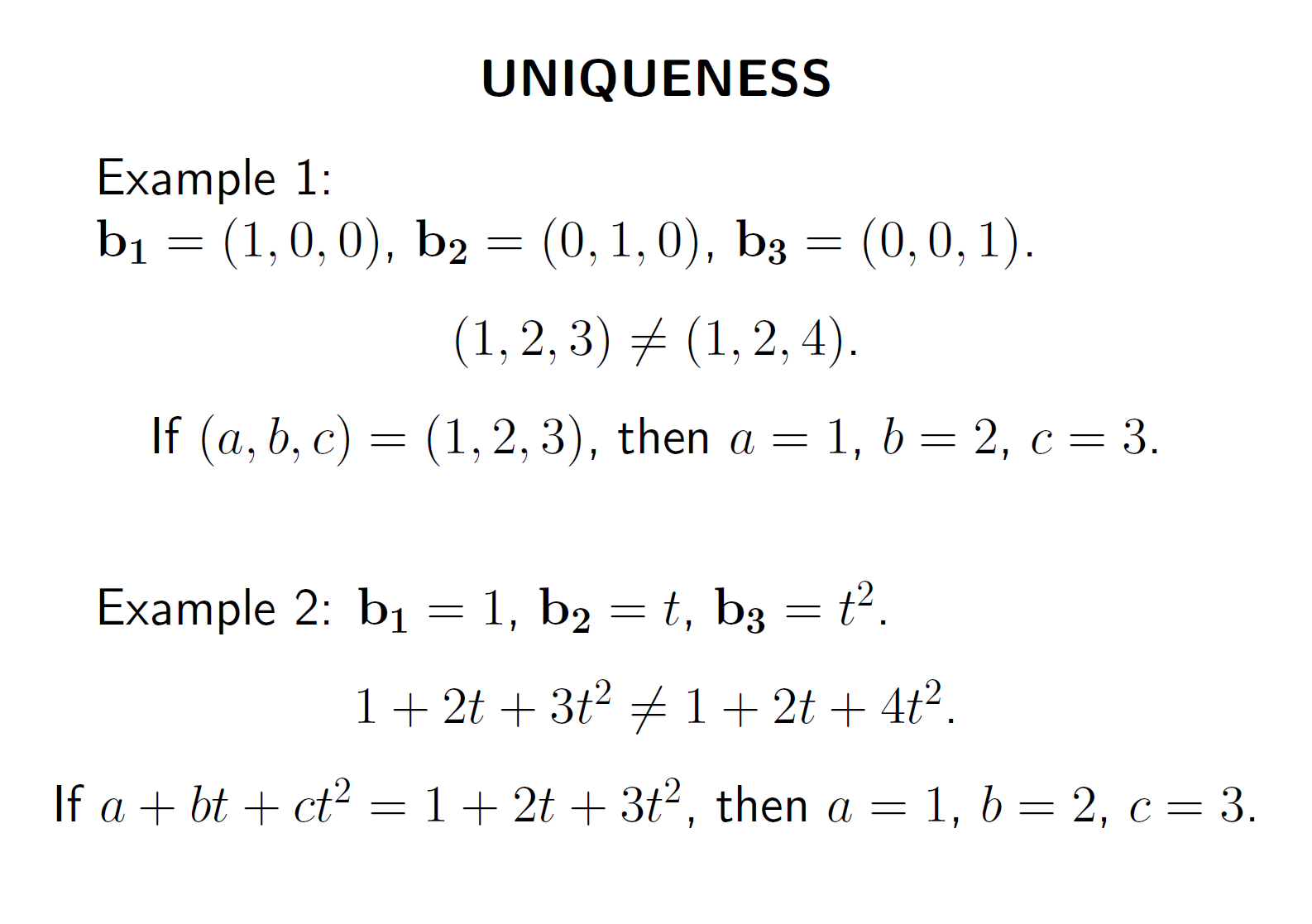 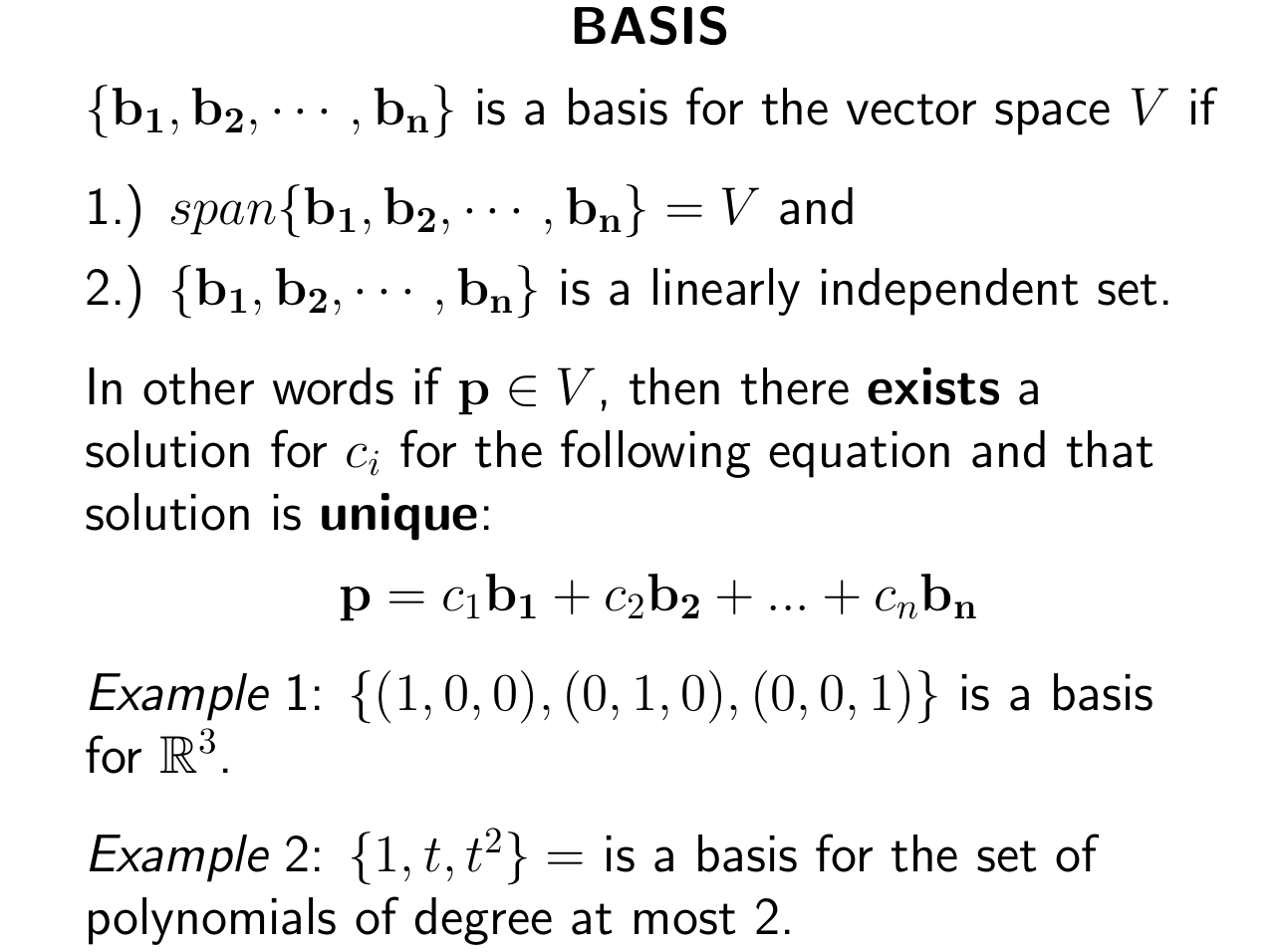 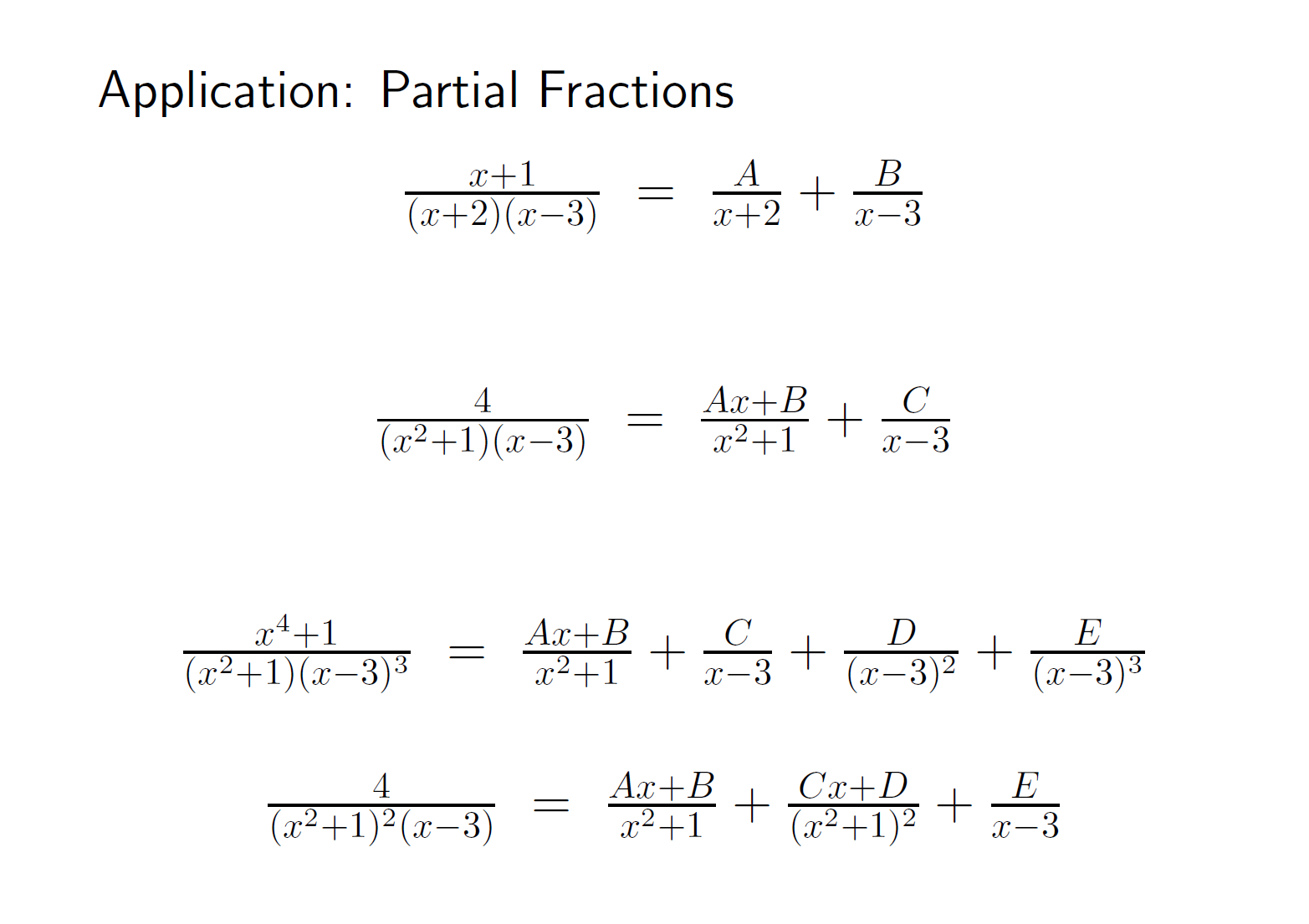 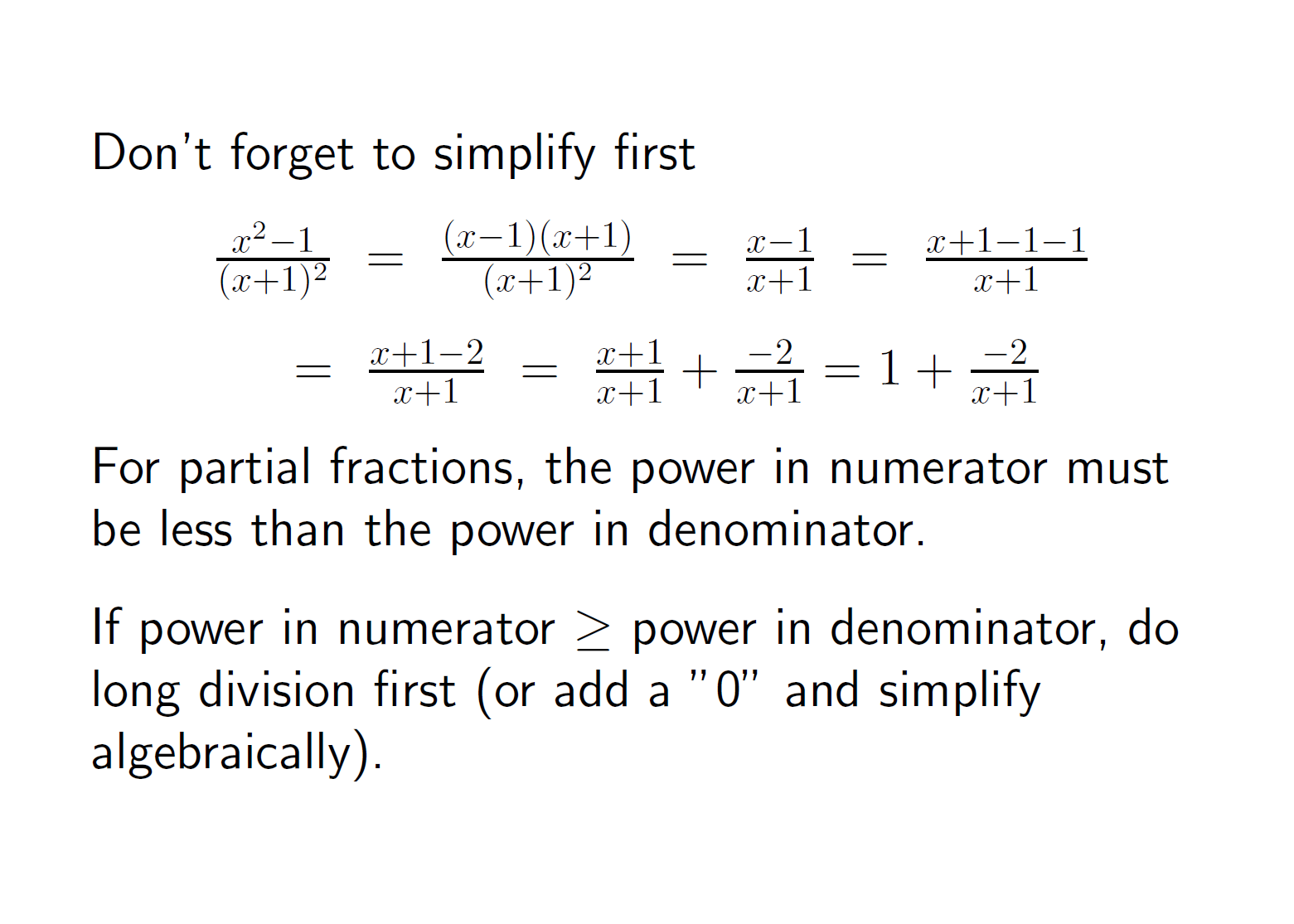 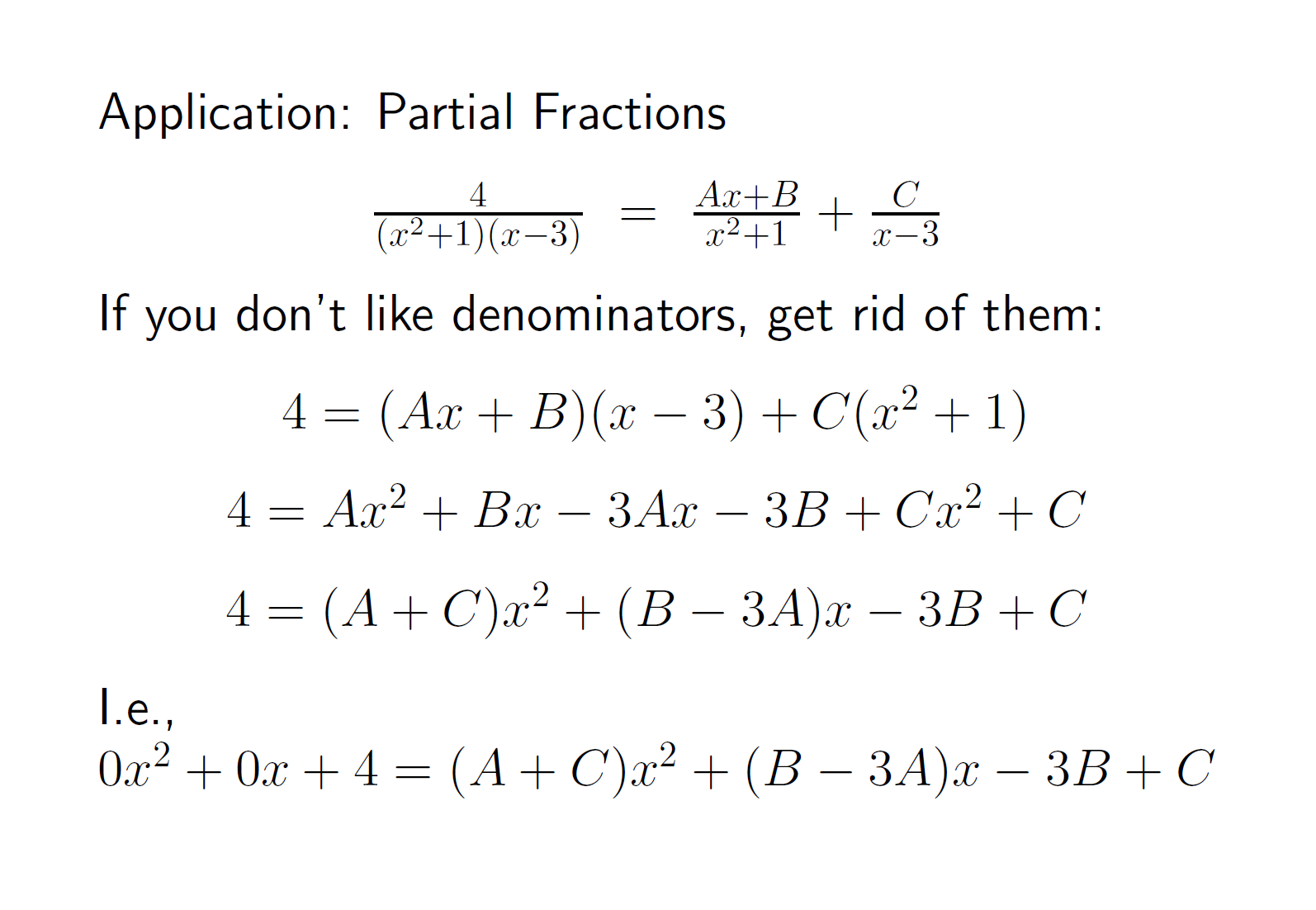 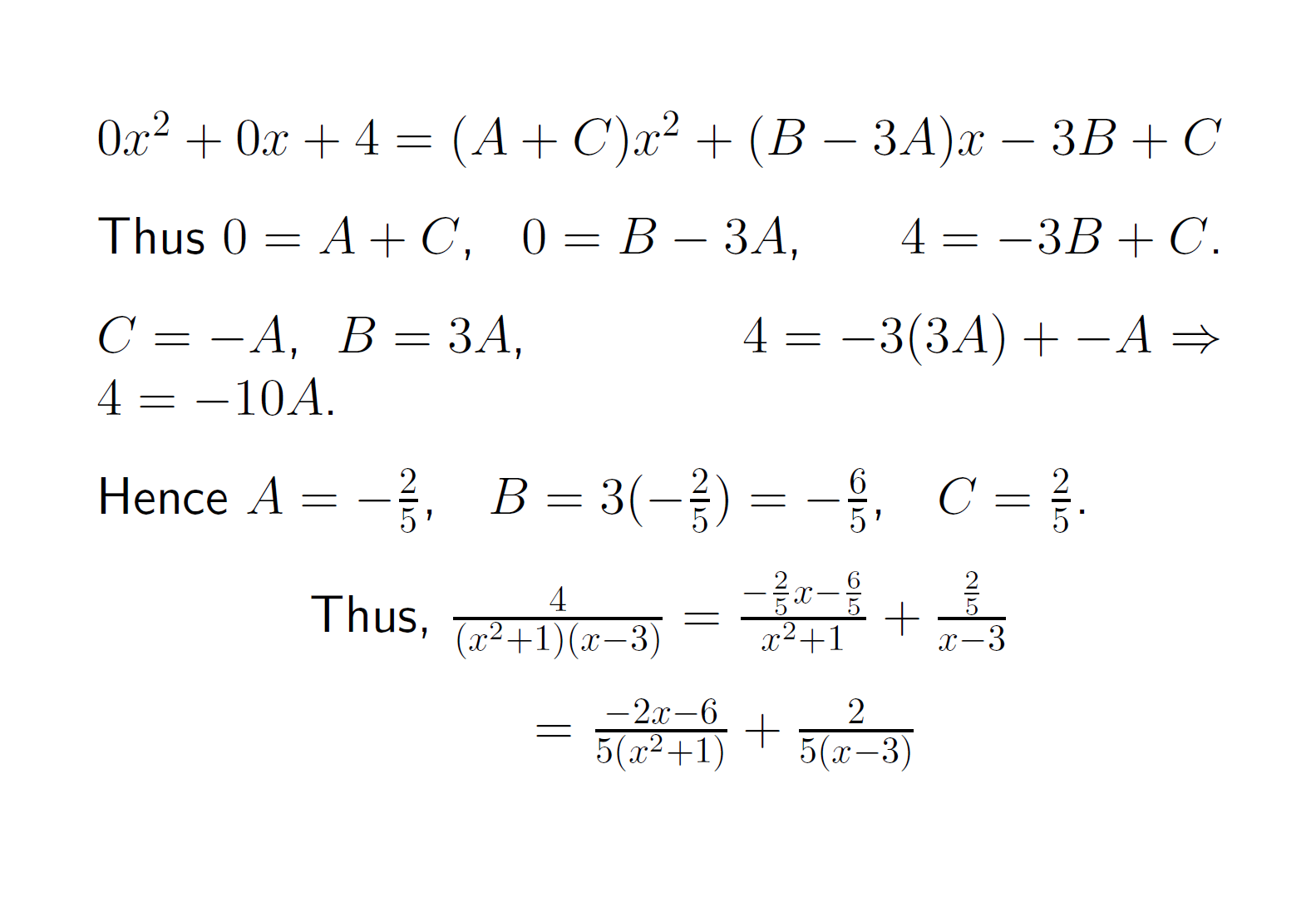 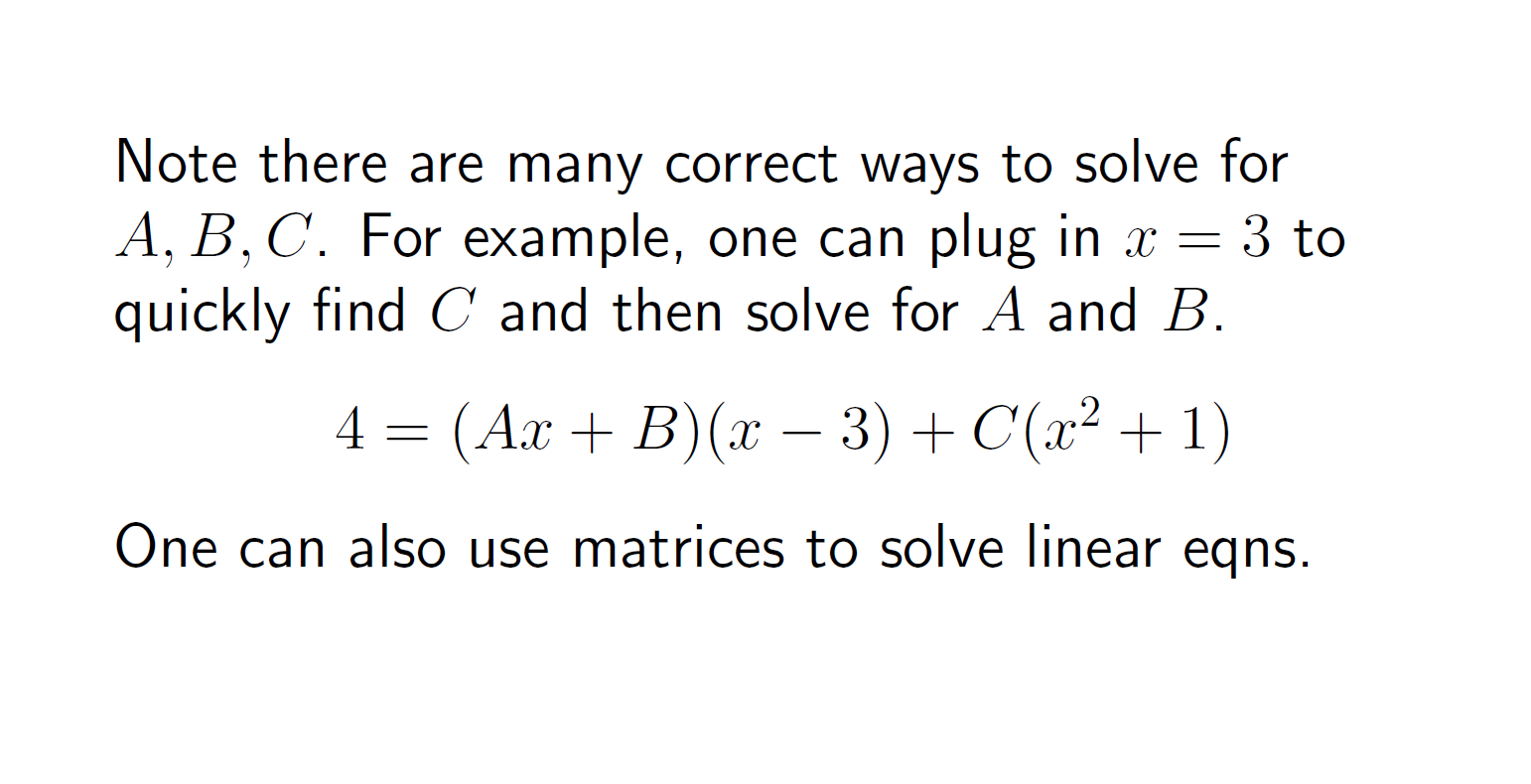